SHMS Dipole Conductor Grading
Paul Brindza
July 26, 2013
Conductor Measurements, Grading and Dipole Coil Stress
A successful Dipole requires
Coil Clamped against magnetic forces at the operating current
Coil Yield Stress > Compressive azimuthal stress
Measure 10 stack coil sections at 300K , 80 K and 4 K
FEA of coil using TOSCA forces
Grade conductor to use best conductor in highest stress location
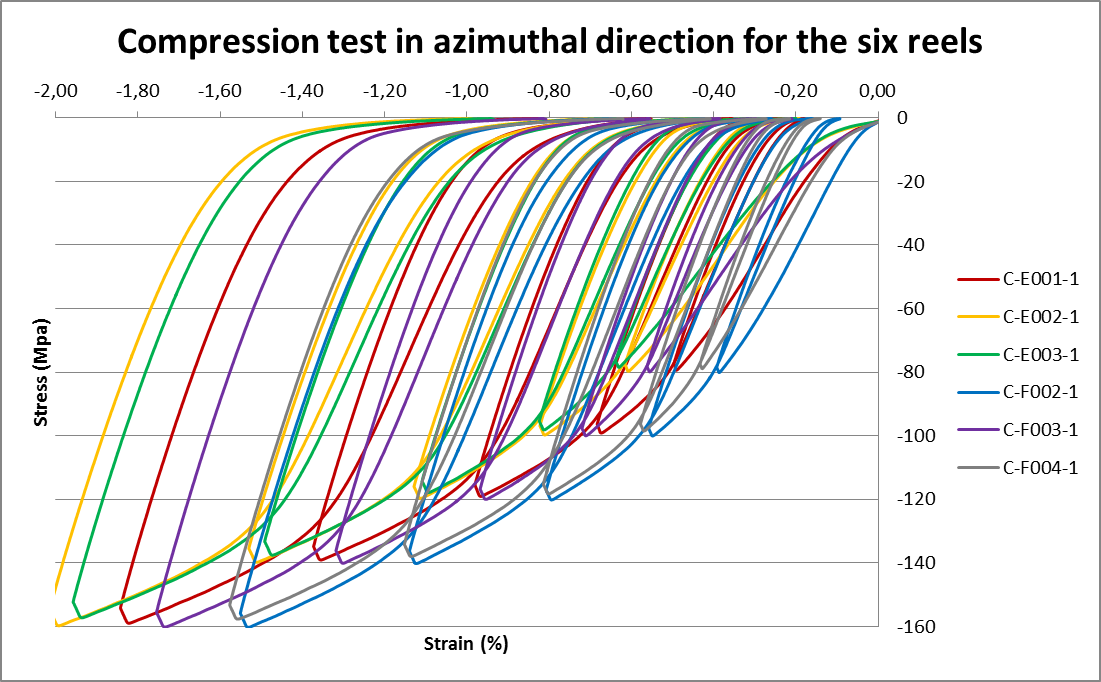 F4 / F2 / G       GorF3 / G / Spare
118/112/?

E1 / F2 / G       F4 / G / Spare
106/112/?       118/?/?

E1 has a lower soldering quality than F reels
3
Cooldown 4K + forces– Minimum principal stress
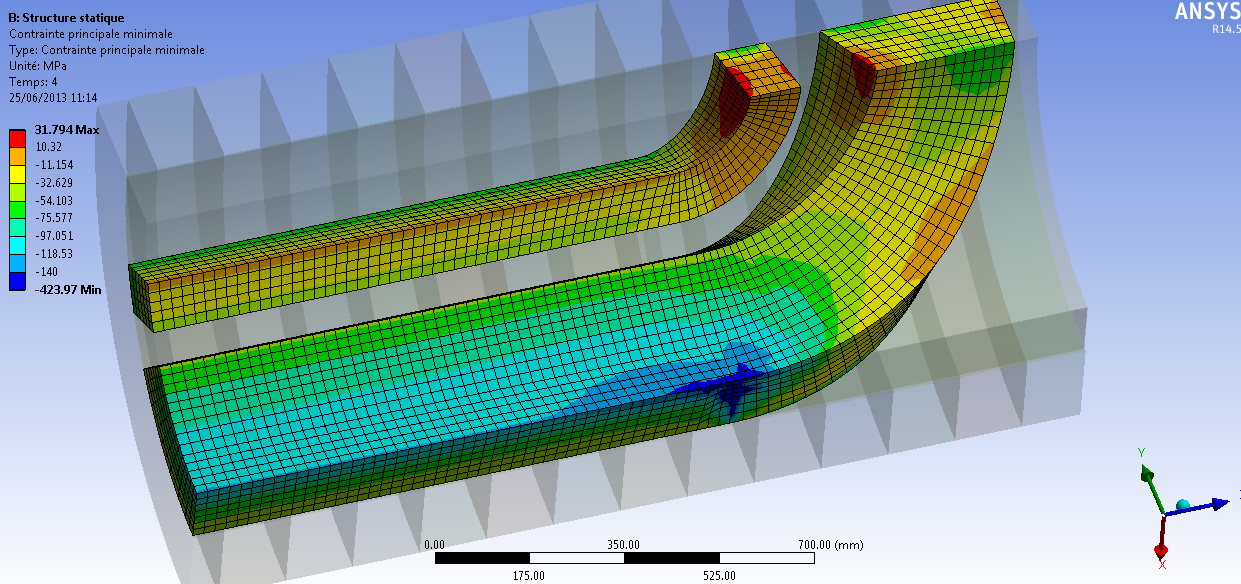 Peak stress not relevant at the sharp edge, artefact due to the bad mesh shape ratio between the coil and the sharp end spacer
4
Cooldown 4K + forces– CONTACT PRESSURE BETWEEN CENTRAL SPACER AND COIL
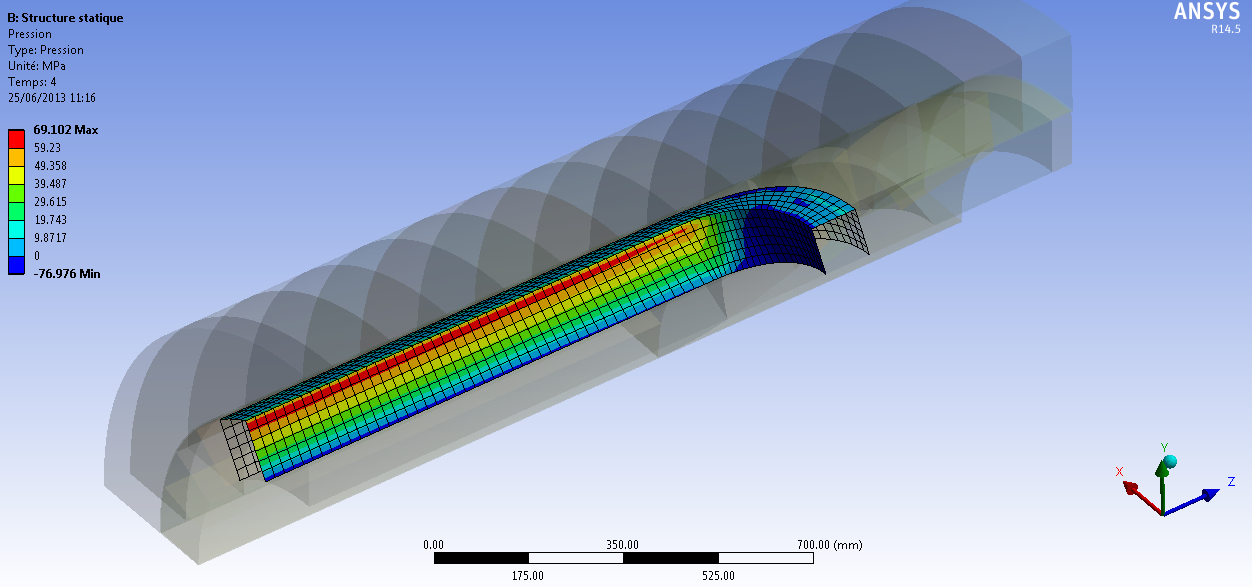 5
Available Dipole Conductor
SHMS Dipole coil has three double pancake coils and thus requires 6 pieces of conductor
JLAB produced 12 Dipole length conductors
3 “E” lengths (inner)
3 “F” lengths (middle)
6 “G” lengths (Outer/longest)
E’s and F’s have been measured and G’s will be measured in Mid September
Effect of Conductor GradingYield Stress from 10 stack composite coil sections
SigmaPhi and JLAB selected F3 and F4 for use in dipole innermost winding to get best margin  ~ 31 %
“G” Dipole conductors samples in preparation for test will substitute for F3/F4 only if higher yield
Yield(80K)/Yield(300k) measured @ 1.20
Yield(4K)/Yield(300K) to be measured in September
Conductor Grading
Compressive coil stress in azimuthal direction equals conductor Yield at 300K
Margin on Yield at 4 K is ~ 30 %
Coil remains clamped > 5 MPA
Conclusion from this is that the Dipole should resist training and operations will be stable